Vyšší odborná škola a střední školazdravotnická a sociální Ústí nad Orlicí
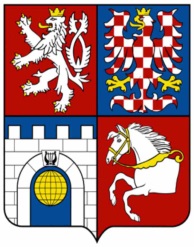 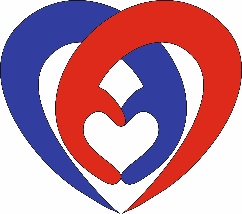 Obhajoba absolventské práce
Ošetřovatelský proces u pacienta s ICHS
Vlasta Beranová
červen 2022